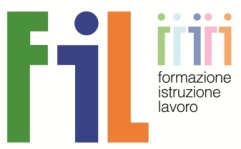 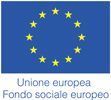 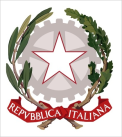 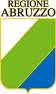 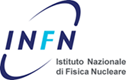 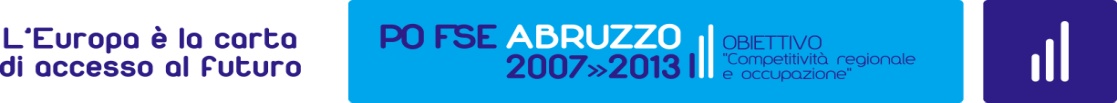 Progetto Speciale Multiasse “Sistema Sapere e Crescita”
P.O. FSE Abruzzo 2007-2013
Piano degli interventi 2012-2013
 Intervento A) Promozione della conoscenza
- Titolo Tema Borsa -	           
   Caratterizzazione di elettronica di front end in ambienti criogenici
                                                                    
 Borsista -      
Davide Sablone   
                                                        
                                                          - Tutor & Docente LNGS -    
Marco D’Incecco & Alessandro Razeto
                                                         
 Azienda, tutor azienda - 
      Elettronica SRL, Pietro Di Mizio
Breve introduzione

Grazie a questa borsa di studio e quindi al progetto speciale multiasse “Sistema Sapere e Crescita”, ho avuto modo maturare la mia esperienza formativa e lavorativa nei Laboratori Nazionali del Gran Sasso in collaborazione con l’esperimento Darkside e presso la ditta Elettronica srl di Corropoli (TE).
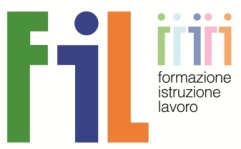 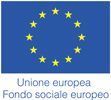 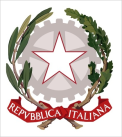 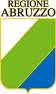 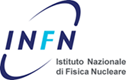 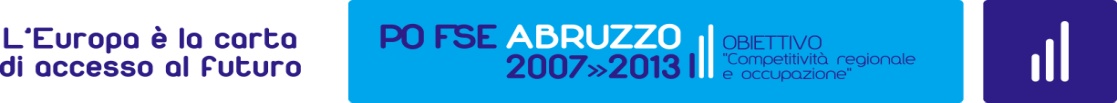 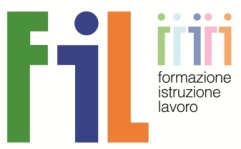 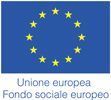 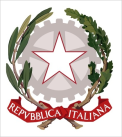 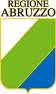 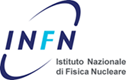 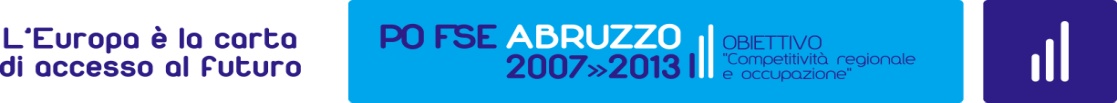 ATTIVITÁ SVOLTE
Progettazione, realizzazione, messa in opera e manutenzione di elettronica secondo specifiche esigenze.
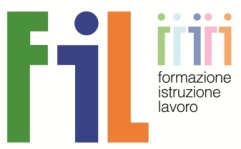 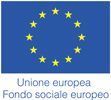 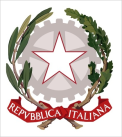 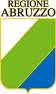 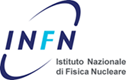 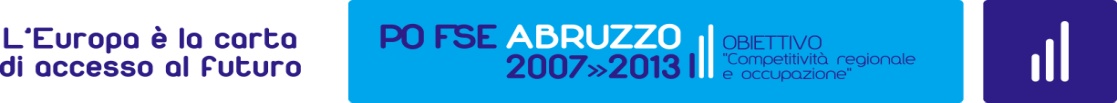 \
DARKSIDE
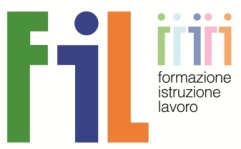 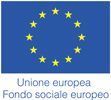 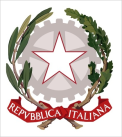 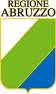 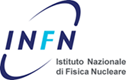 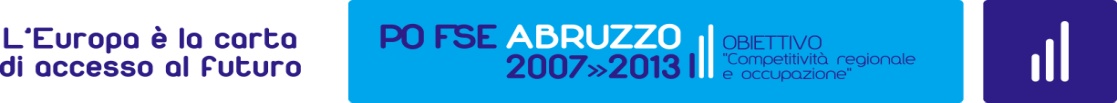 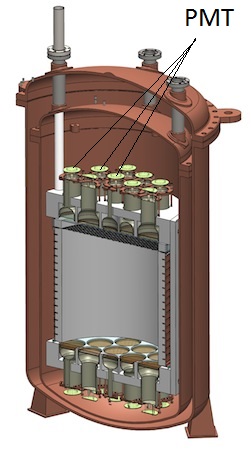 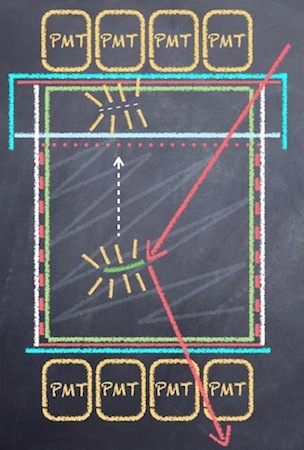 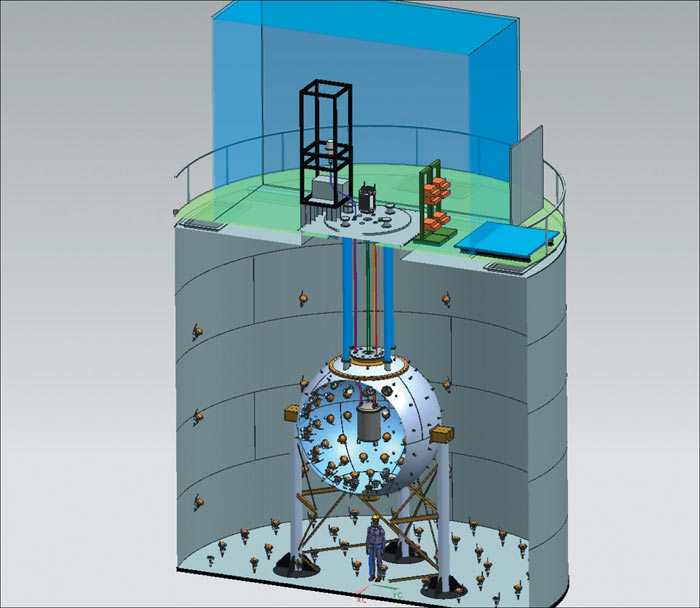 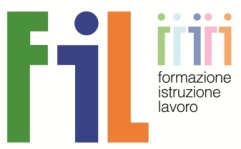 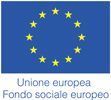 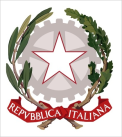 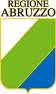 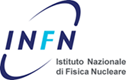 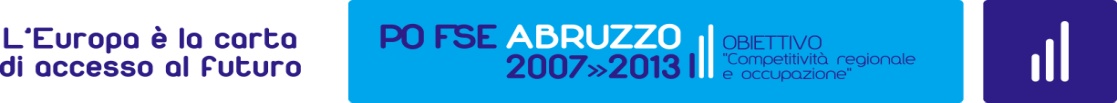 \
Esempio di front end;
Un preamplificatore, dal progetto…
… alla realtà;
Realizzato e pronto per essere testato ed utilizzato
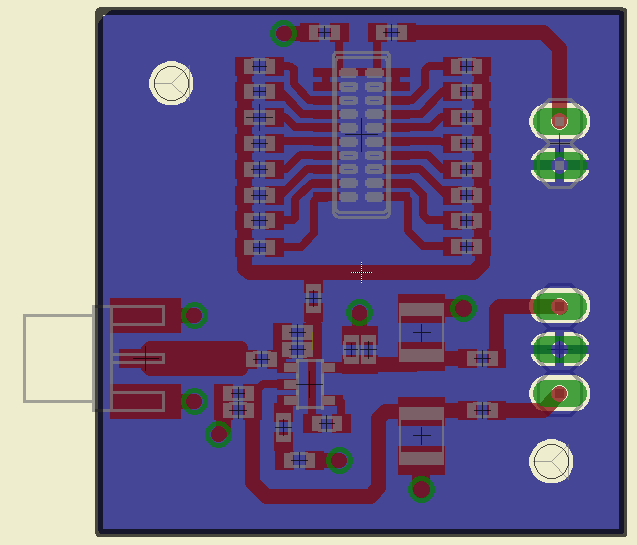 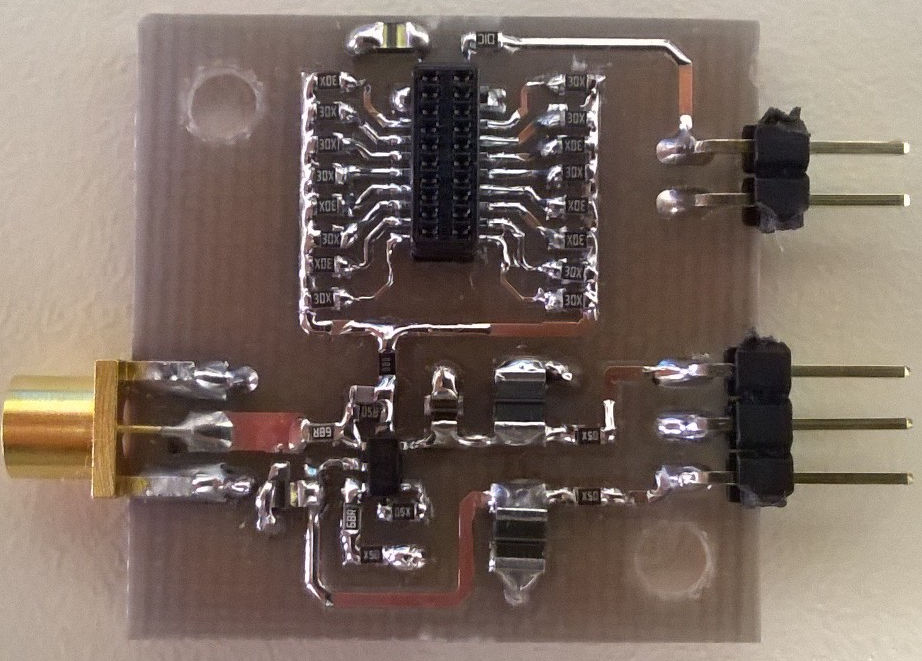 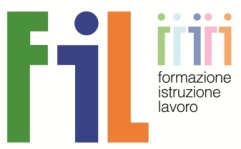 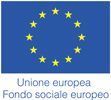 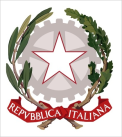 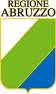 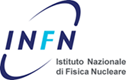 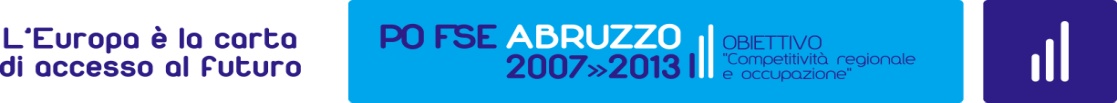 \
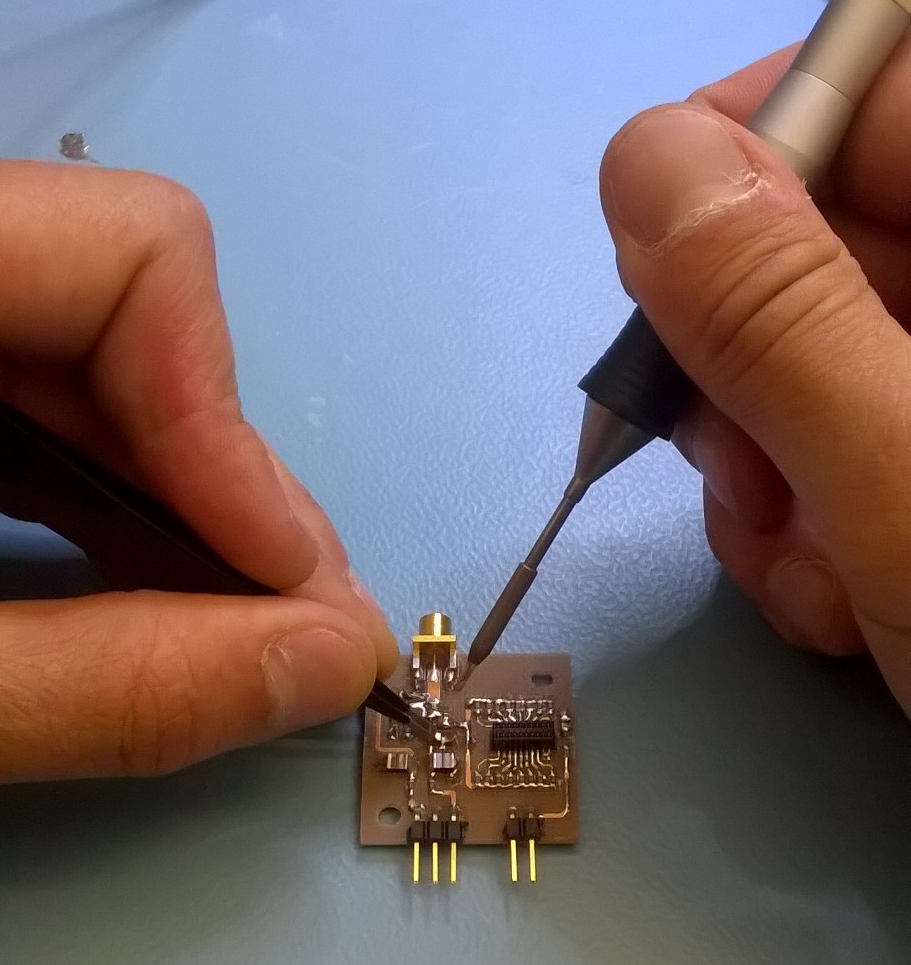 In questo caso, l’ elettronica di front end mostrata in precedenza, viene utilizzata per ricevere i segnali di un sensore di luce chiamato SiPM.









I SiPM sono i sensori di luce che sembrano attualmente i migliori candidati all’eventuale sostituzione dei PMT, i rivelatori attualmente utilizzati in Darkside.
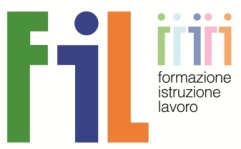 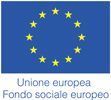 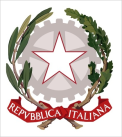 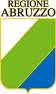 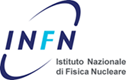 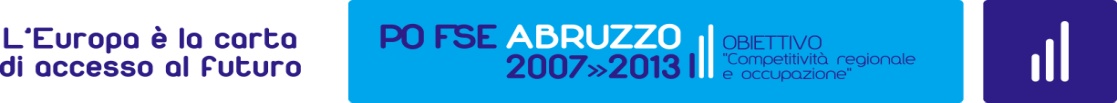 \
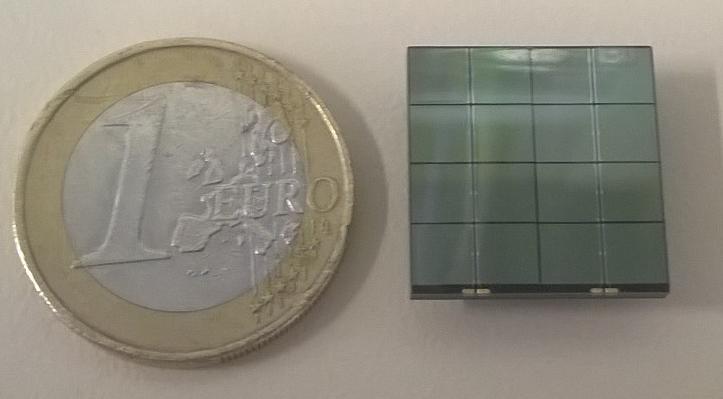 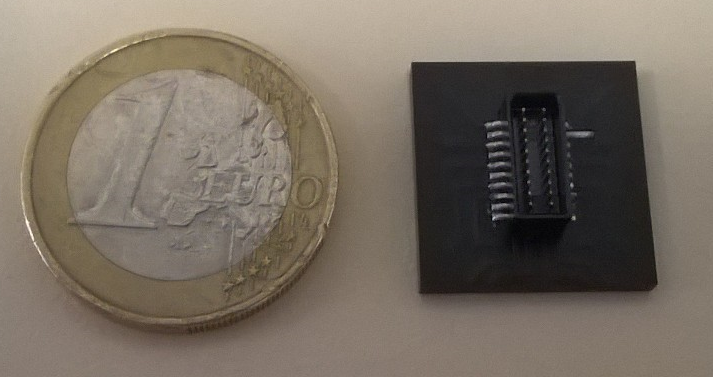 Un SiPM (sensore) & relativo front end (preamplificatore)












Questo apparato (il sensore accoppiato con il proprio front end), è stato pensato e progettato per essere testato ed utilizzato in ambienti criogenici …
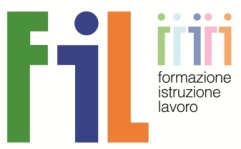 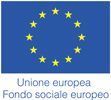 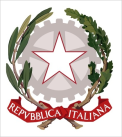 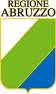 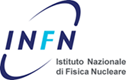 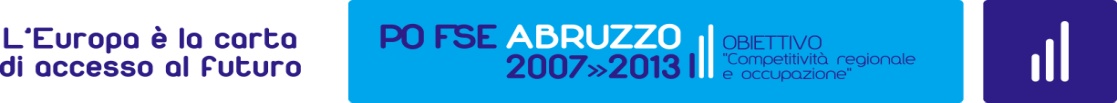 \
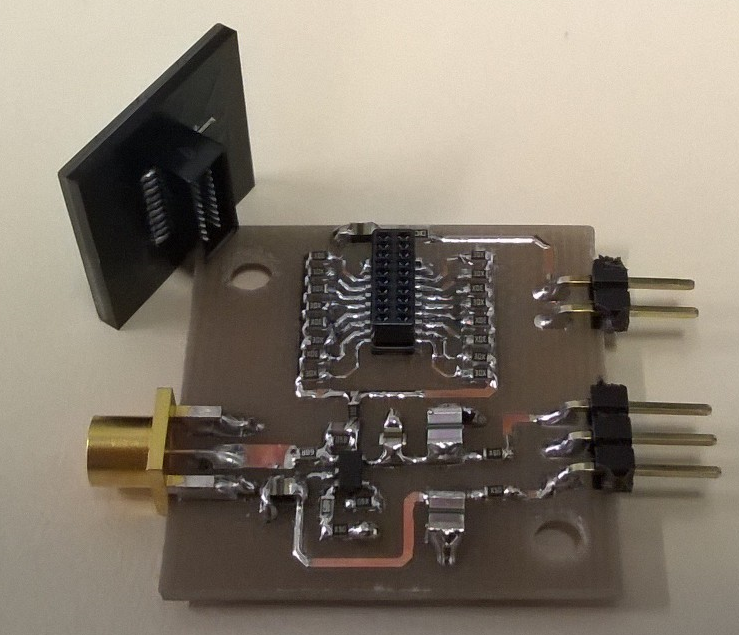 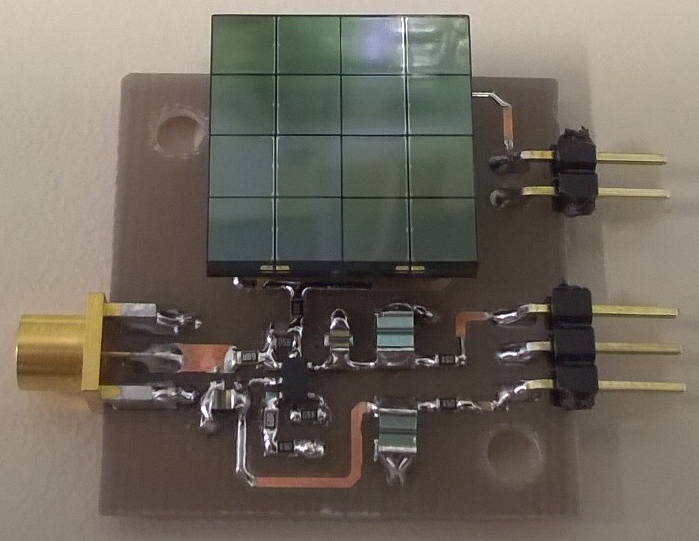 Altro esempio di SiPM (sensore) & relativo front end    			(preamplificatore)
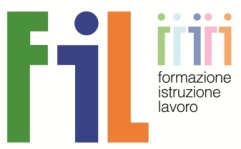 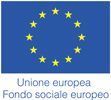 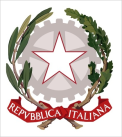 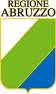 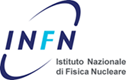 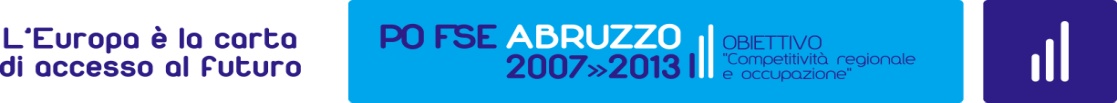 \
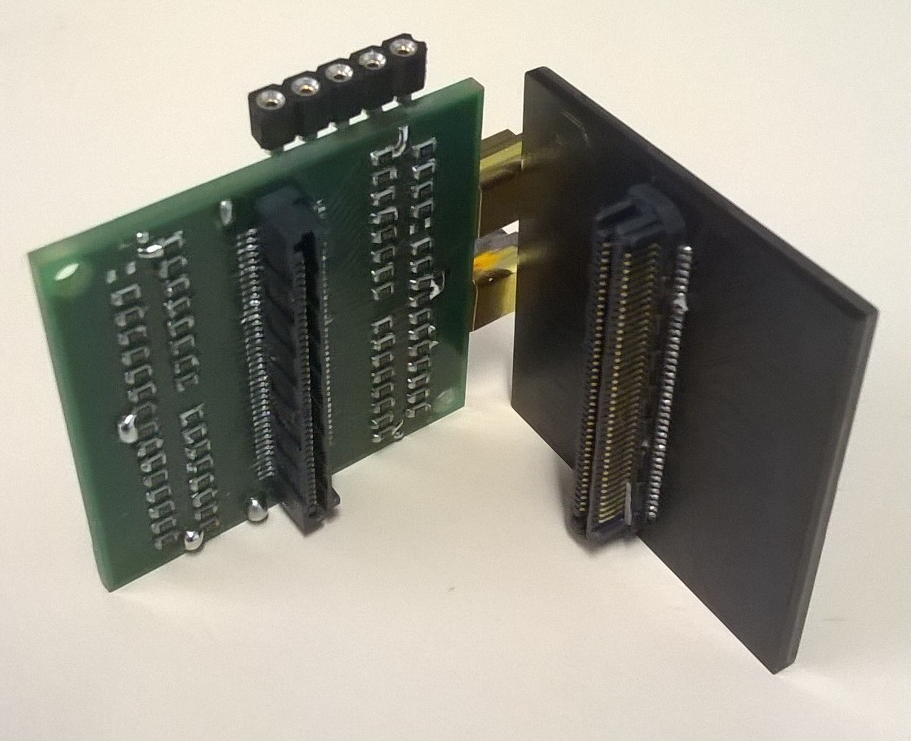 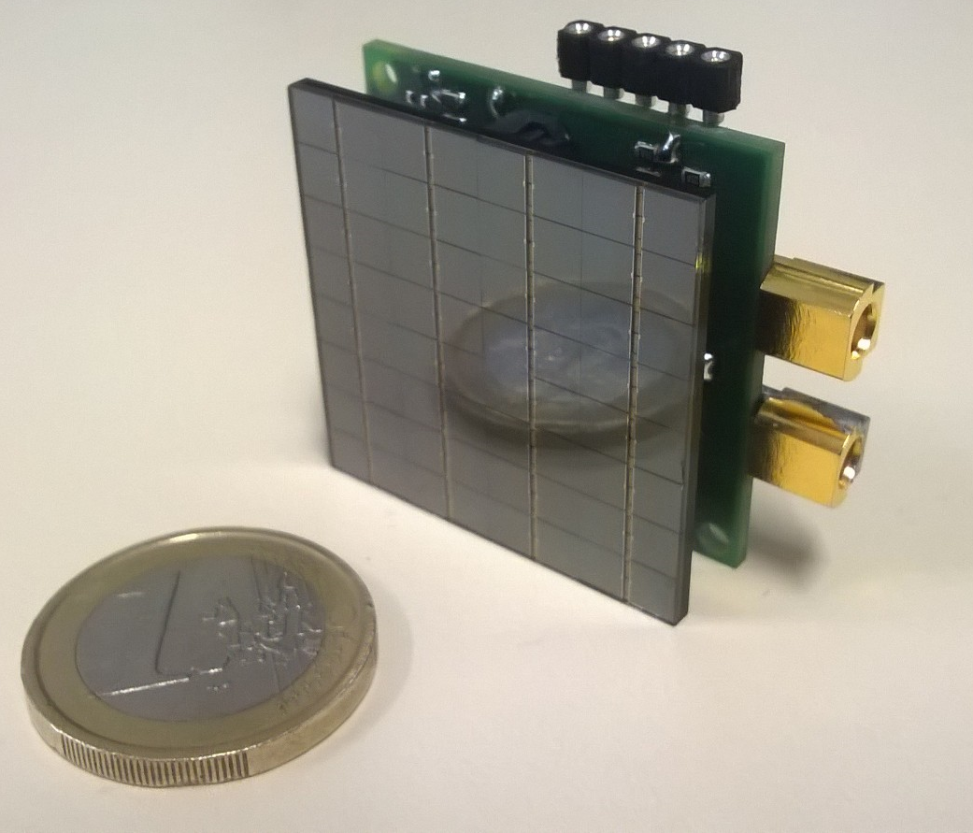 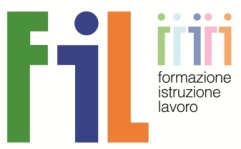 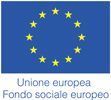 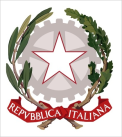 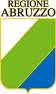 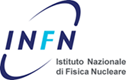 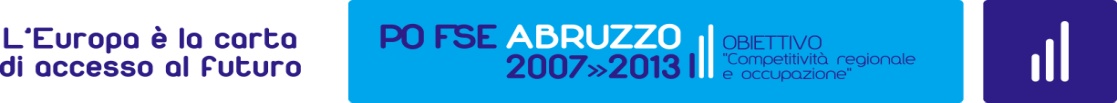 \
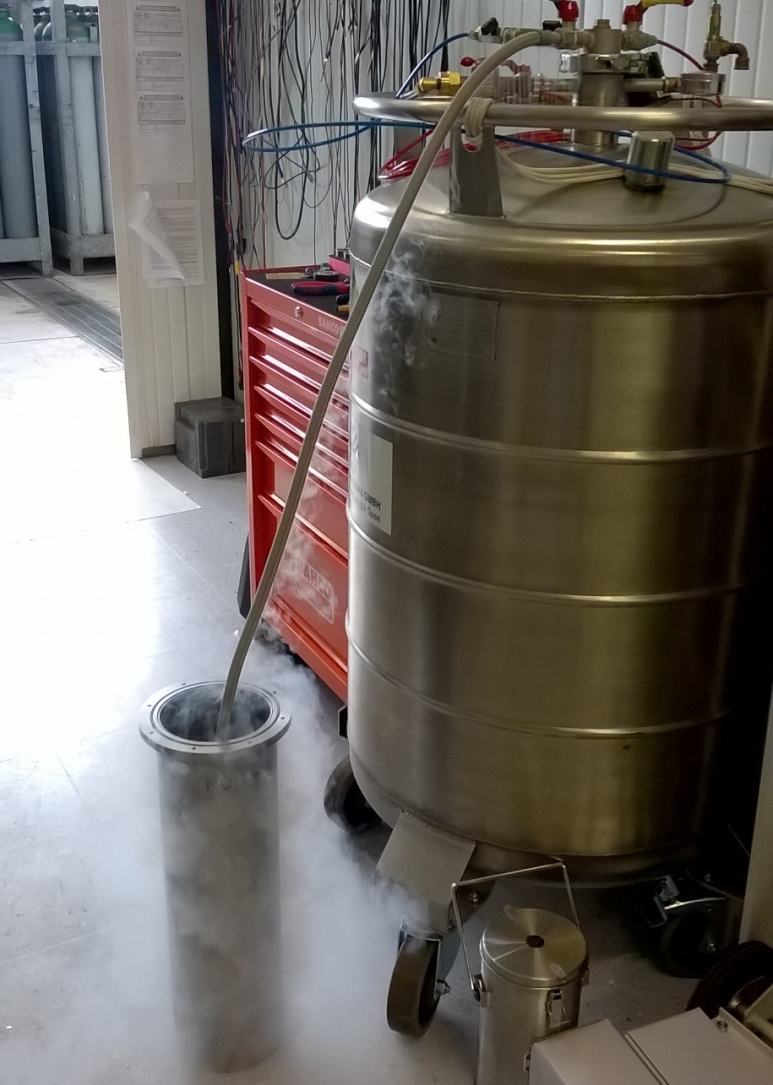 ESEMPIO DI UN ALTRO IMPIEGO DEI SIPM   
PET: è una tecnica di medicina nucleare e di diagnostica medica utilizzata per la produzione di bioimmagini (immagini del corpo).
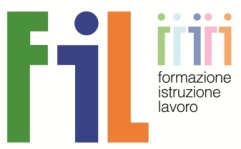 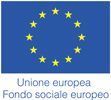 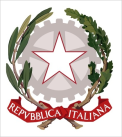 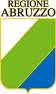 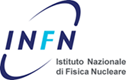 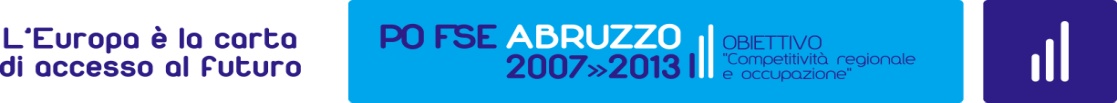 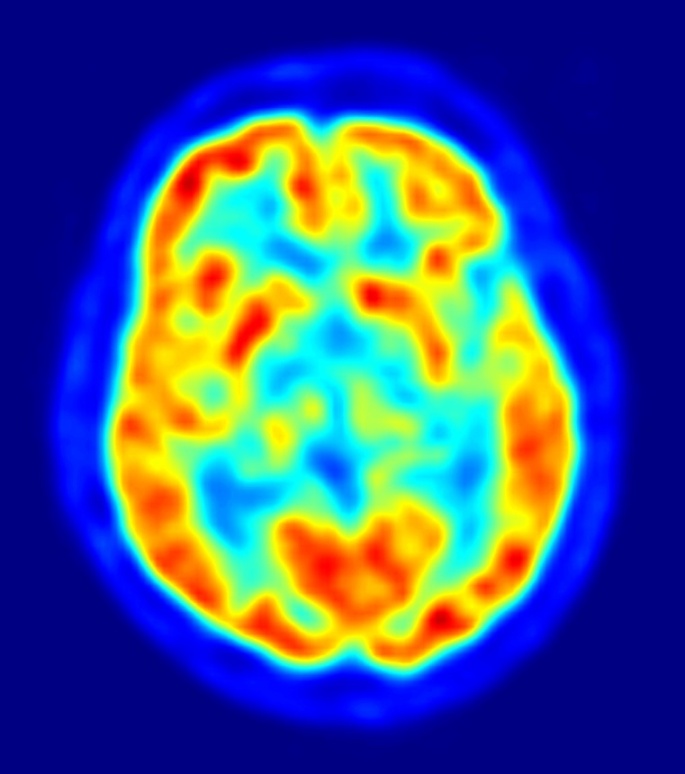 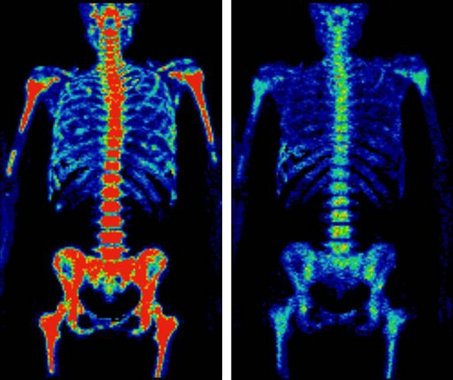 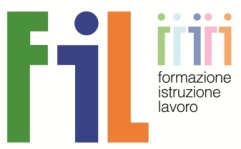 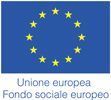 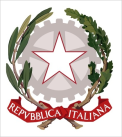 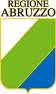 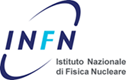 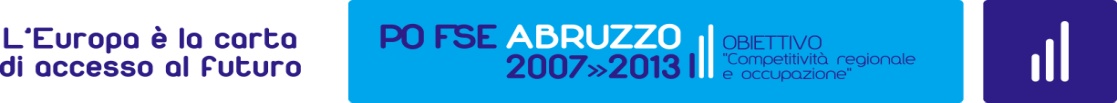 \
In “Elettronica SRL” di Corropoli (TE) si assemblano e si collaudano schede elettroniche per conto terzi.

Per assemblaggio s’intende il posizionamento e successiva saldatura di componenti su scheda elettronica (PCB).
Per collaudo, invece, la verifica del corretto funzionamento della scheda prodotta in funzione dei parametri di specifiche.
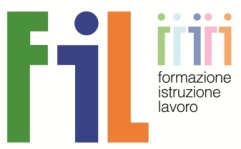 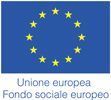 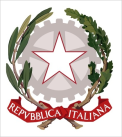 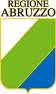 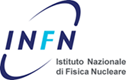 Assemblaggio e test di schede elettroniche per conto terzi
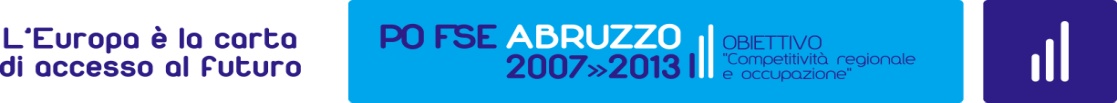 \
Si inizia dai circuiti stampati (PCB);
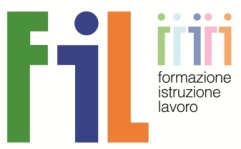 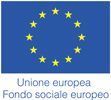 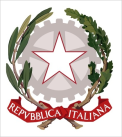 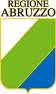 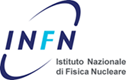 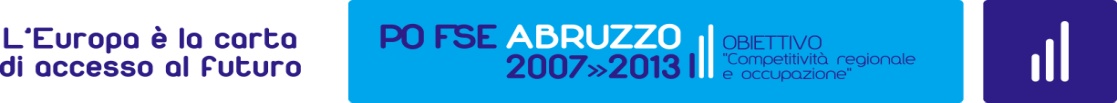 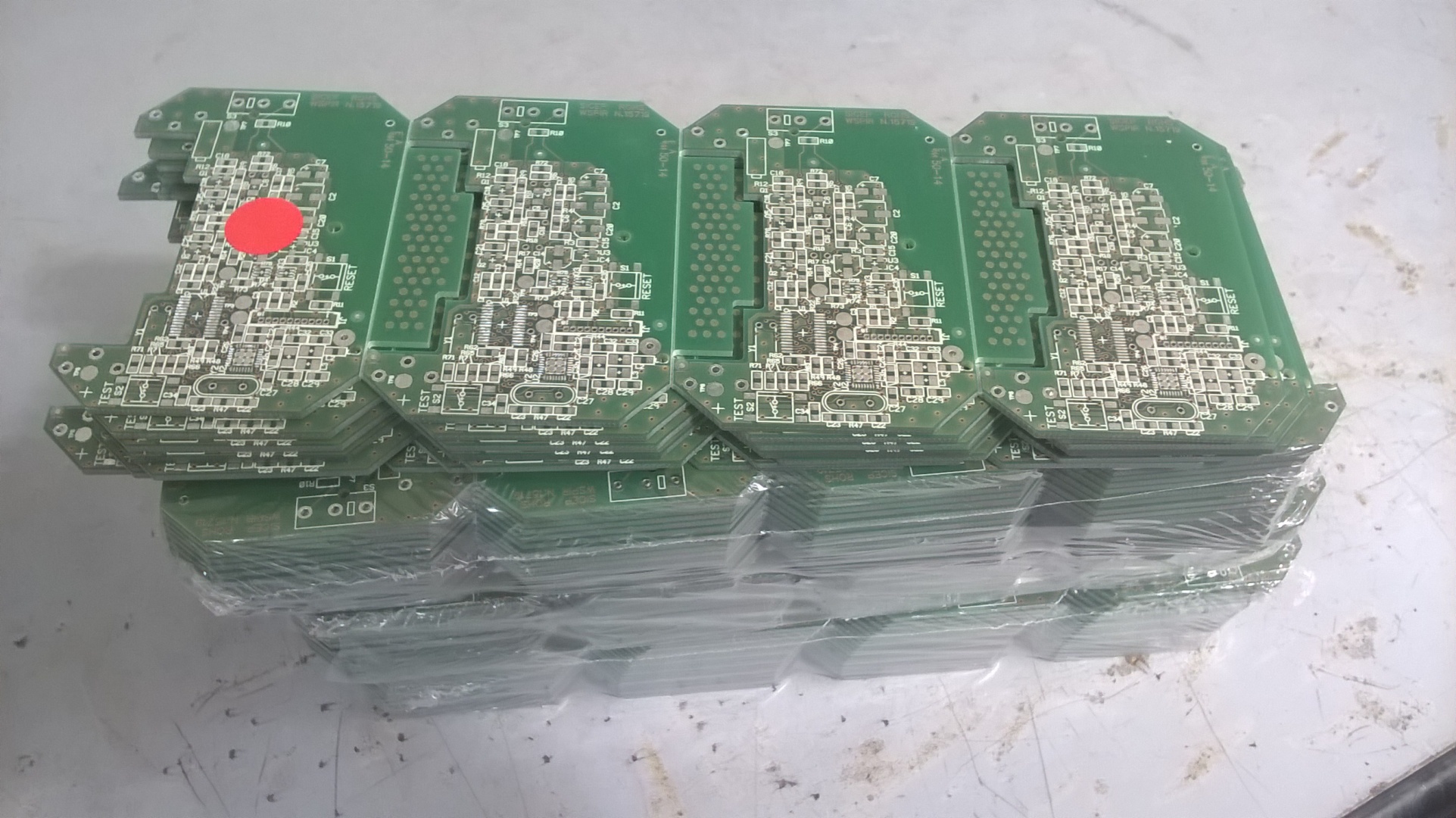 \
si procede con il posizionamento della pasta saldante;
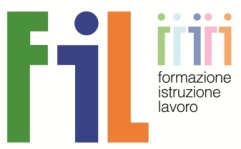 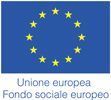 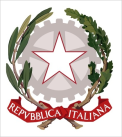 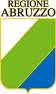 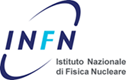 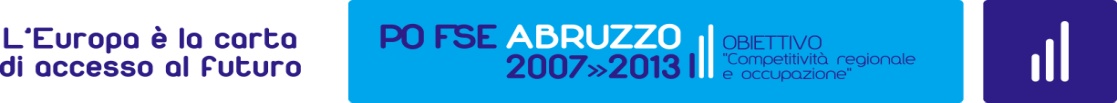 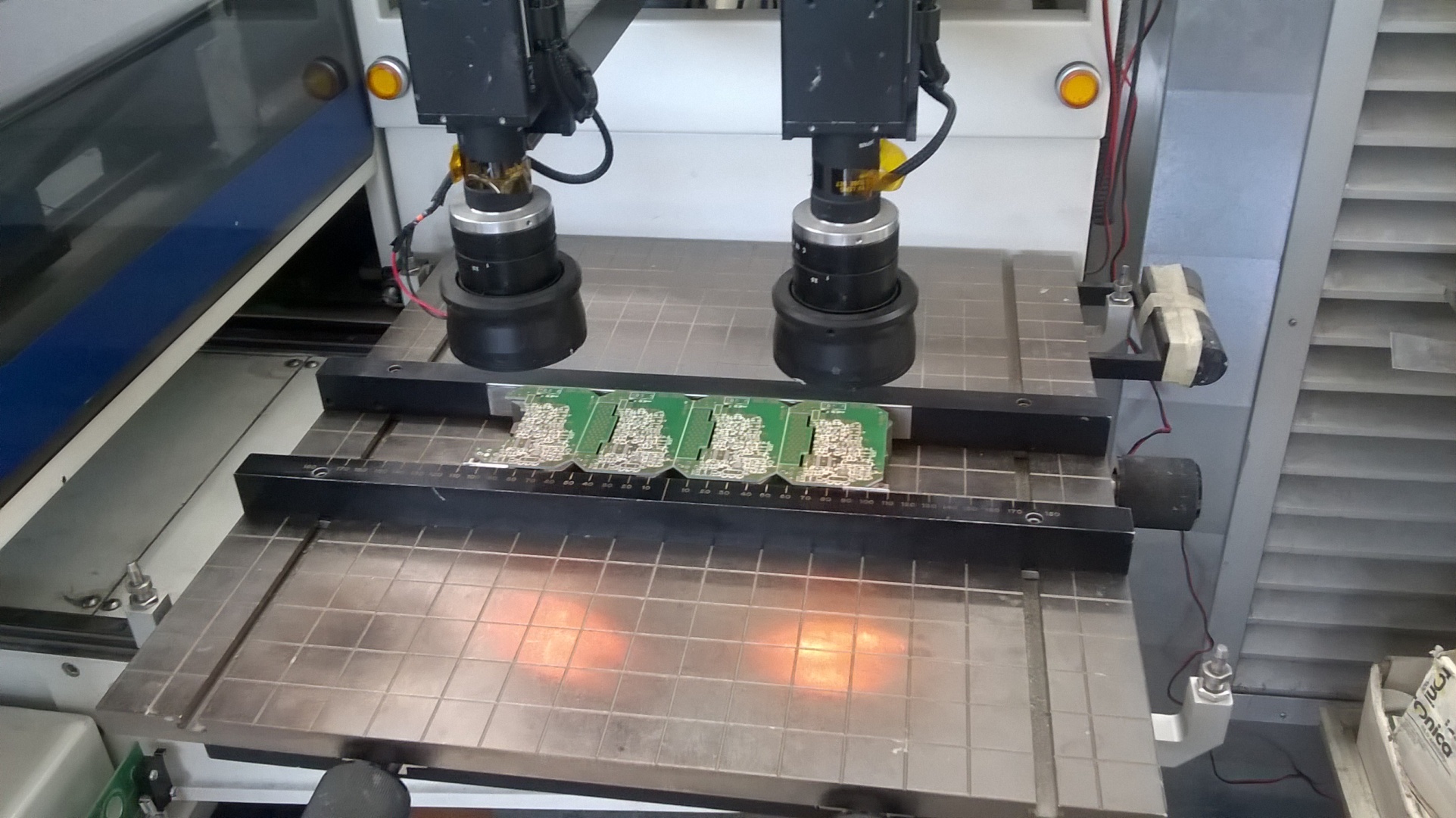 \
e con il posizionamento dei componenti con una speciale macchina, la pick & place;
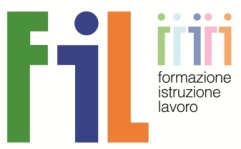 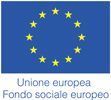 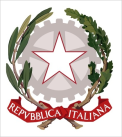 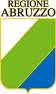 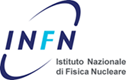 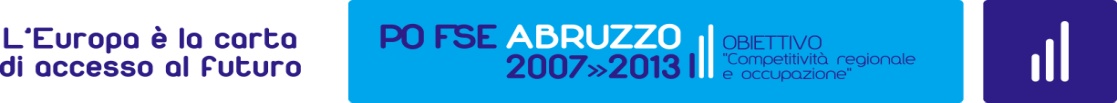 \
subito dopo il posizionamento dei componenti, la scheda viene infornata per far fondere lo stagno e saldare così i componenti;
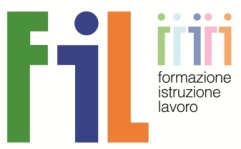 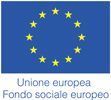 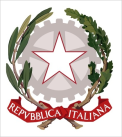 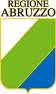 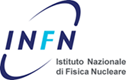 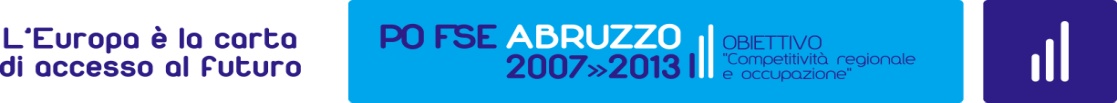 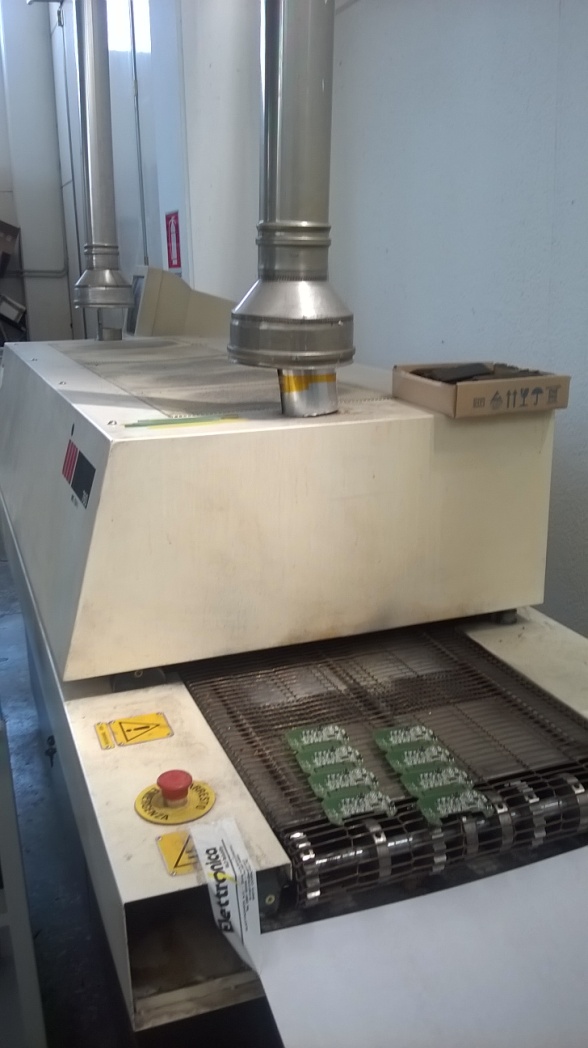 \
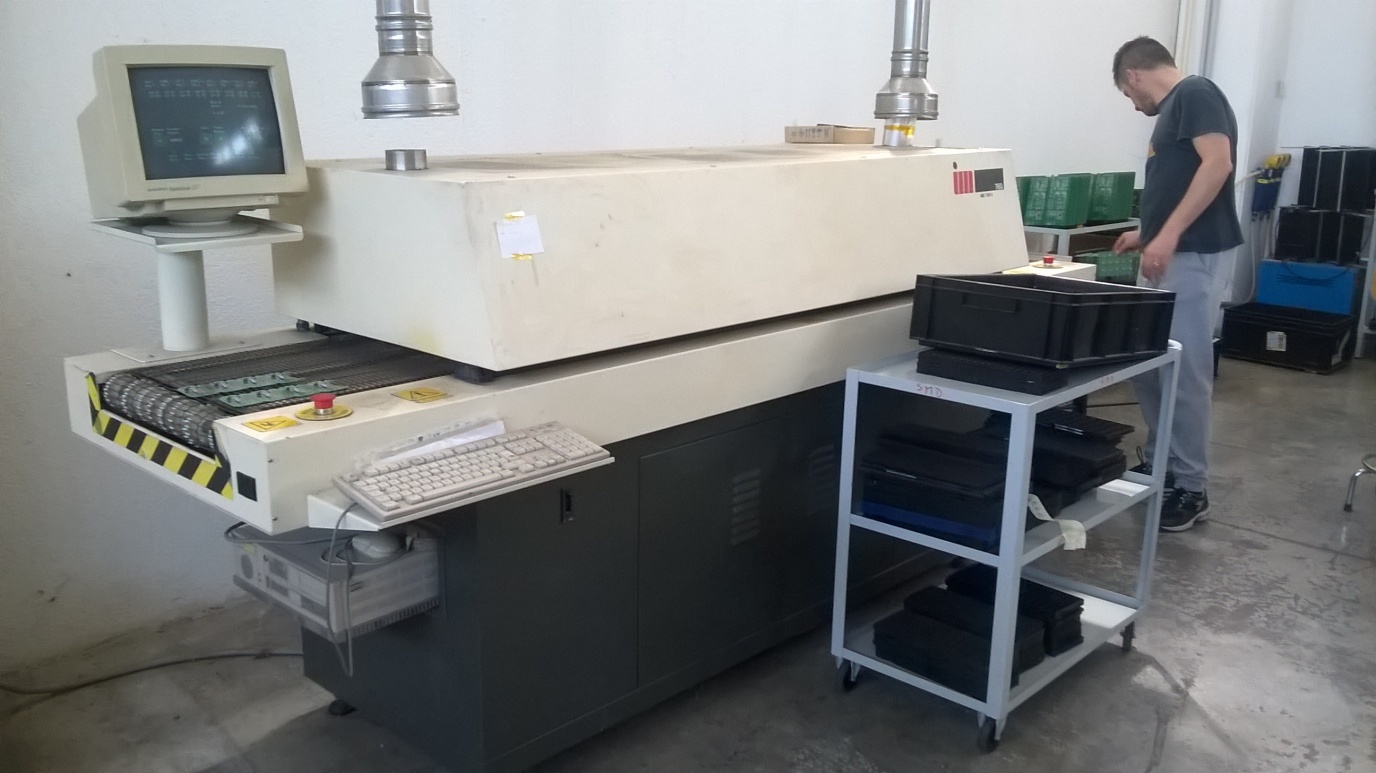 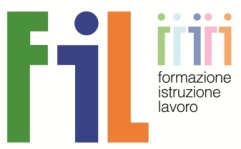 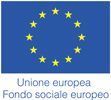 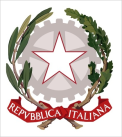 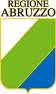 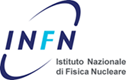 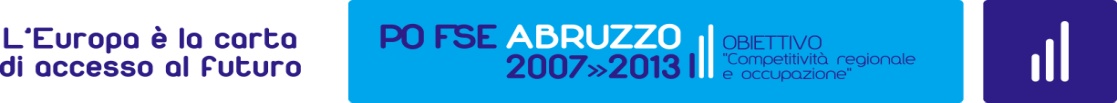 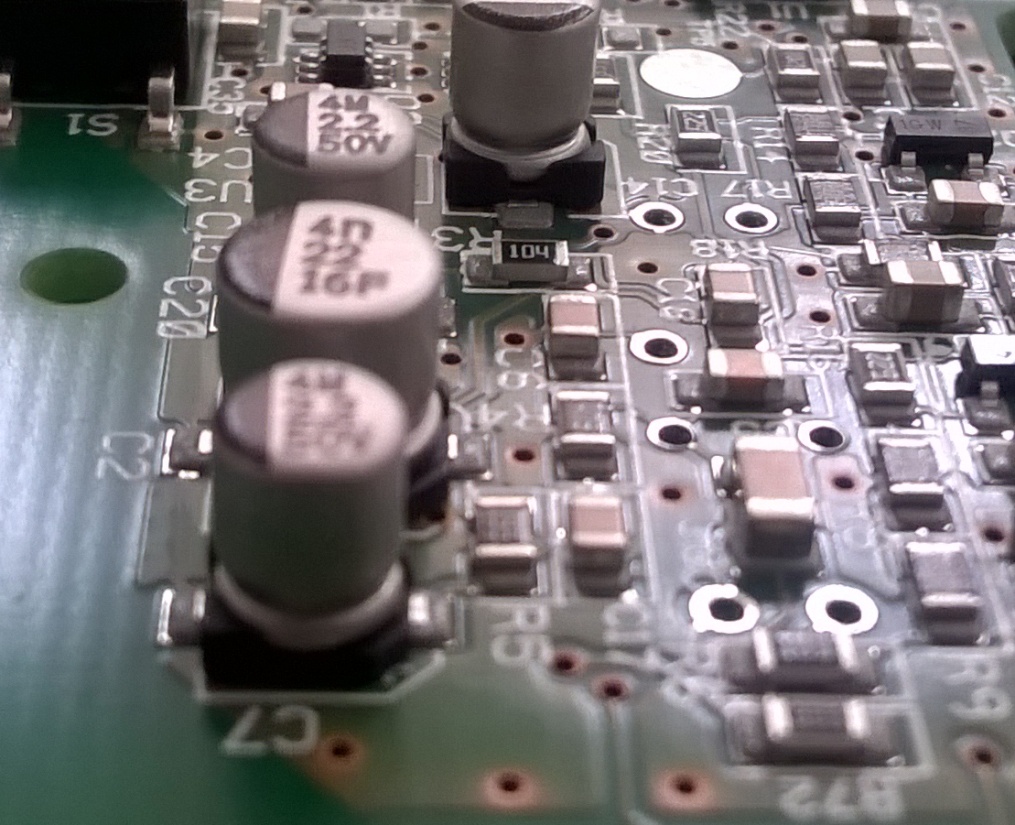 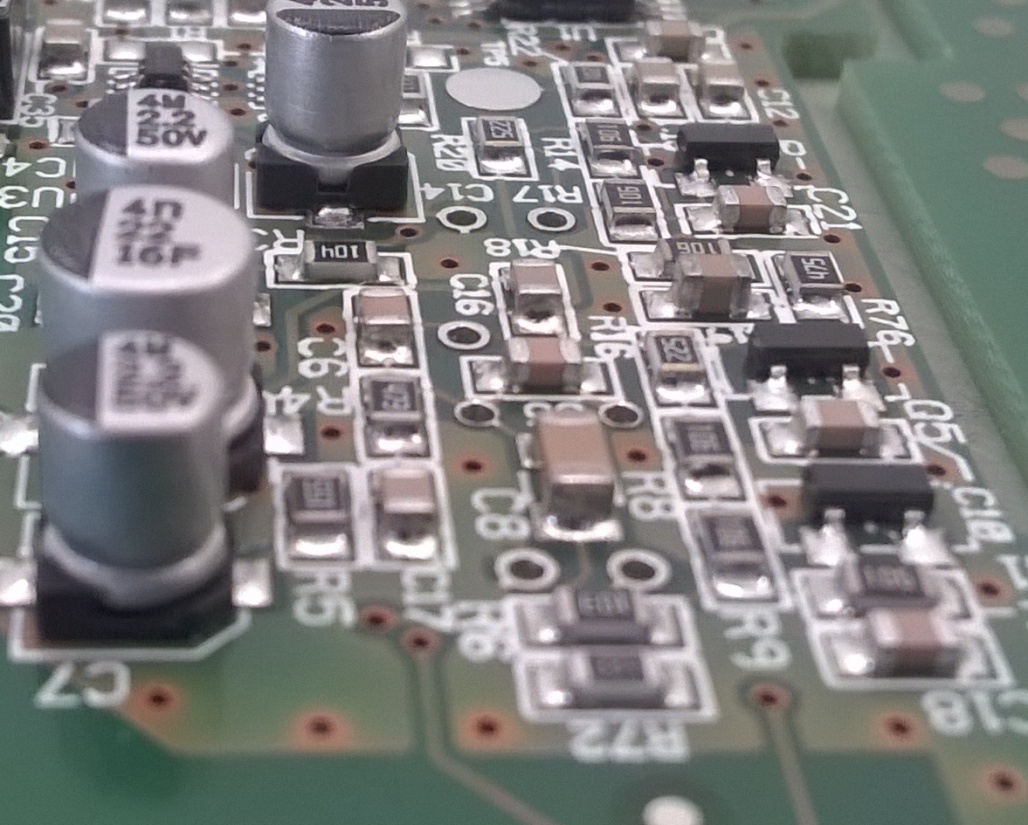 \
Stagno
Pasta saldante
Si procede con l’assemblare tutti gli altri componenti a montaggio tradizionale che vengono posizionati manualmente sulla scheda e poi saldati su di essa grazie a un’altra macchina chiamata saldatrice ad onda.
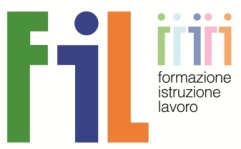 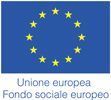 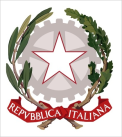 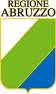 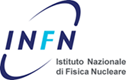 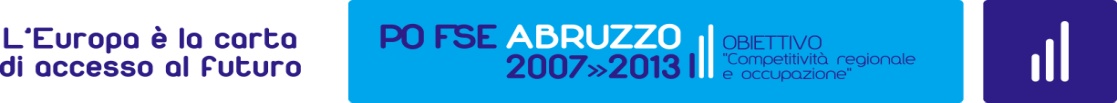 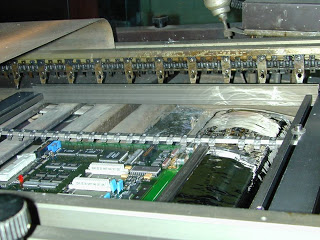 \
Questa attività è molto simile a quella svolta nei LNGS, (progettazione e caratterizzazione elettronica) ma naturalmente, in ambiti e per fini completamente diversi.

In questo caso l’elettronica deve essere progettata e sviluppata a seconda delle commesse e quindi in funzione del mercato, cercando di abbattere i costi e di ridurre le tempistiche di realizzazione.
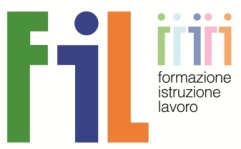 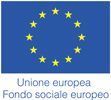 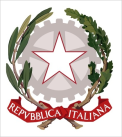 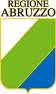 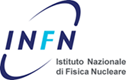 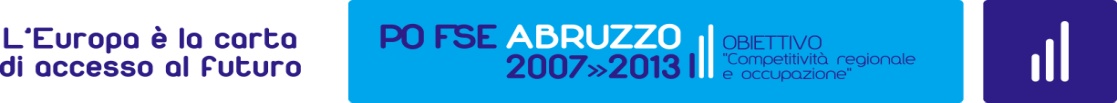 Progettazione e realizzazione di elettronica per conto terzi.
\
Conclusioni

L’esperienza altamente formativa messa a disposizione dal progetto speciale multiasse “Sistema Sapere e Crescita” è stata, in conclusione, del tutto positiva e mi ha dato la possibilità di crescere dal punto di vista professionale e personale.
Ho avuto modo di conoscere e apprezzare due realtà lavorative presenti sul nostro territorio che mi hanno offerto la grande opportunità di apprendere quanto più possibile da esse, preparandomi quindi a future esperienze lavorative.

Grazie per l’attenzione.
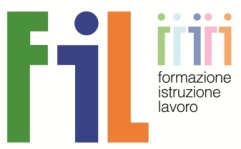 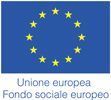 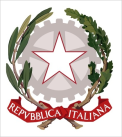 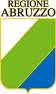 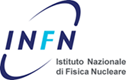 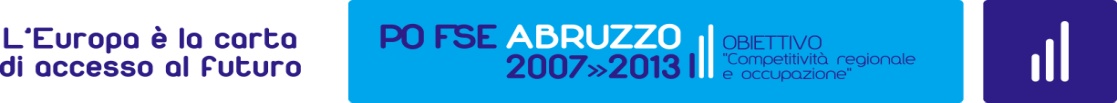